Week 8 Lesson 4
Creative Writing
Look at the picture below…. Can you think of some adjectives to describe the image.
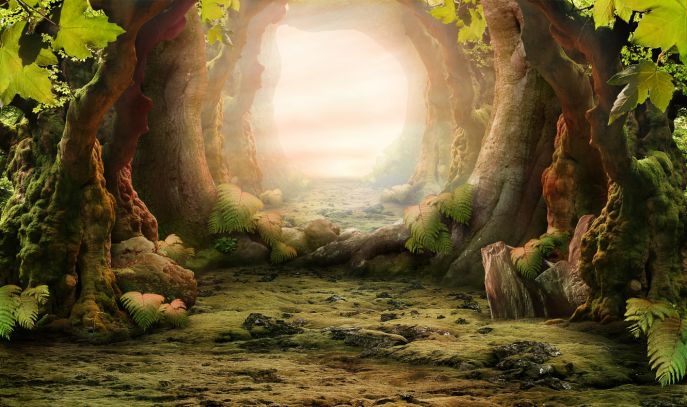 Can you think of any noun phrases…
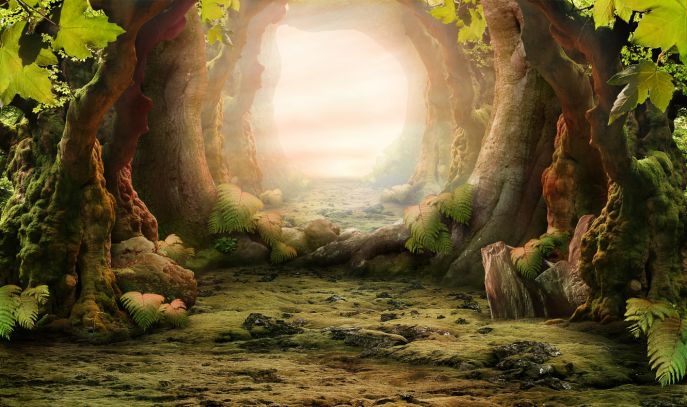 Can you think of any prepositions of place…
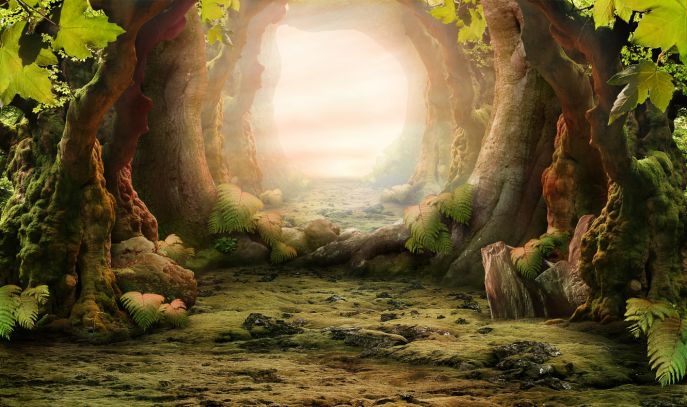 You are going to write a piece of creative writing using this picture.
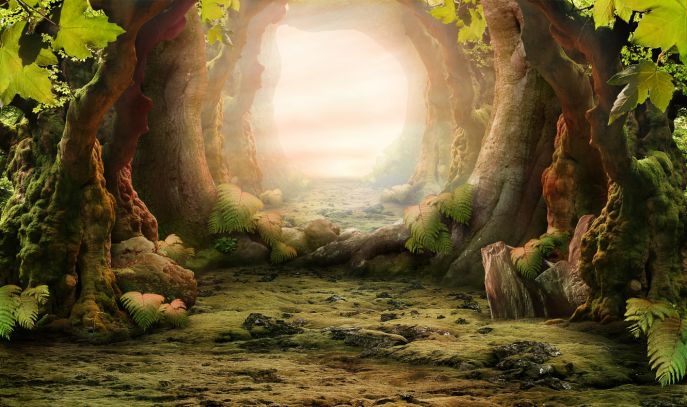